Medicare for All:  Where Policy Meets Politics
January, 2020
Jill Zorn
Senior Policy Officer
jzorn@universalhealthct.org

universalhealthct.org
Overview
Universal Health Care Foundation of Connecticut 
Politics:  polls
Policy proposals
Politics:  power and fear of change
Politics:  media and messaging
Policy and politics
2
Mission Statement
To serve as a catalyst that engages residents and communities in shaping a democratic health system that provides universal access to quality, affordable, equitable health care and promotes health in Connecticut. 
We believe that health care is a fundamental right and that our work is part of a broader movement for social and economic justice.
3
Core Beliefs and Values
People have a right to health care and healthy communities
Health care should be treated as a public good not as a market commodity
Excessive profits have no place in health care
Government has a major role to play in financing coverage, regulating prices, enforcing quality standards and ensuring health equity
4
Principles
Universal: Access to coverage and care when and where you need it, leaving no one out
Continuous: No gaps in coverage throughout your life
Affordable: For all income levels
Sustainable: For the economy
Healthy Outcomes: High quality, safe, comprehensive, and equitable care that promotes health
5
A National Health Plan Didn’t Garner Majority Support Until 2016
Percent who favor or oppose a national health plan in which all Americans would get their insurance from a single government plan:
SOURCE: KFF Polls. See toplines for full question wording and response options.
Slight Majority Support A National Medicare-for-all Plan
Do you favor or oppose having a national health plan, sometimes called Medicare-for-all, in which all Americans would get their insurance from a single government plan?
SOURCE: KFF Health Tracking Polls. See topline for full question wording and response options.
Partisans Divided With Seven In Ten Republicans Opposing Medicare-for-all While Three-Fourths Of Democrats Favor It
Do you favor or oppose having a national health plan, sometimes called Medicare-for-all, in which all Americans would get their insurance from a single government plan?
Strongly favor
Somewhat favor
Somewhat oppose
Strongly oppose
SOURCE: KFF Health Tracking Poll (November 7-12, 2019). See topline for full question wording and response options.
Policy
Stakeholders
Individuals
Employers
Unions
Private insurers
Providers
Prescription drug companies
Financing
Taxes (income, employer, other)
Premiums
Out-of-pocket payments
Change to existing programs
ACA marketplaces
Medicaid
CHIP
Improve Medicare
Long term care
Transition
9
Politics:
Stakeholder Power
Purchasers and payers
Small employers
Self-insured employers
Unions
Vested interests
Private insurers
Providers:  hospitals, medical groups, professionals
Prescription drug companies
10
Politics:
Individuals’ Fear of Change
Loss aversion
View of government
Situational factors 
Health status
Financial status
Satisfied or fed up with access, cost, and/or care
11
Politics
Stakeholders
Individuals
Employers
Private Insurers
Providers
Prescription drugs
Financing
Taxes (income, employer, other)
Premiums
Out-of-pocket payments
Change to existing programs
ACA marketplaces
Medicaid
CHIP
Improve Medicare
Long term care
Transition
12
Politics:
Media and Messaging
Stoking controversy and fear 
Negative messages reinforce vested interests’ power  
Government-run, government take-over
Takes insurance away from millions
Eliminates choice  
Tax increases, budget deficits
Rationing
Socialism
13
Politics:
Media and Messaging
Understanding the opposition:  Partnership for America’s Health Care Future
“Whether you call it Medicare for All, Medicare buy-in, single-payer or the public option – a one-size-fits-all approach to health care will lead to the same consequences for Americans. All these new proposals would ultimately eliminate patient choice and control over their coverage and force every American off their current plan and into a single, government-controlled health insurance system.”
14
Politics:
Media and Messaging
Parroting the Right, National Economic & Social Rights Initiative (NESRI)
“If describing ‘private’ insurance or insurers, stick with ‘public’ insurance and insurers. If naming ‘government-run insurance plans’ or the role of ‘government,’ point to ‘corporate-run insurance’ or ‘insurance companies’ too.” 

“…portraying two distinct public and private spheres in health care misrepresents how health care works today.”
15
Politics:
Media and Messaging
Public option
A glide path/stepping stone to Medicare for All
Destroys Obamacare
Medicare for everyone who wants it
A half measure that leaves us with the worst of both worlds
16
Politics:
Media and Messaging
Medicare for All
“Ending the stranglehold of health care costs on  Americans families” 
“All Americans are entitled to go to the doctor when they're sick and not go bankrupt after staying in the hospital.”
17
Policy and Politics
What we are NOT talking about when we debate  policy options
What is the “best” policy? 
What can actually pass Congress and be signed into law?
18
Policy and Politics
What we ARE talking about when we debate policy options
Who is left out?  Who is included?  Which employers?  Which individuals?
How much change and how fast?
How much of the system will be publicly financed? Publicly administered? 
Which powerful, influential industries will be affected?
19
Policy and Politics
What we ARE talking about when we talk about policy options
What policy will get a candidate elected and which election are we talking about?
Democratic primary
Presidential election
US House and Senate
20
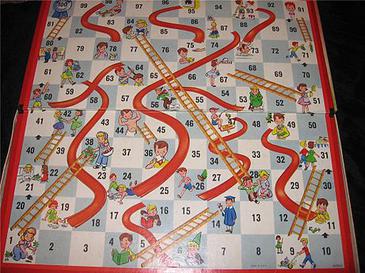 21
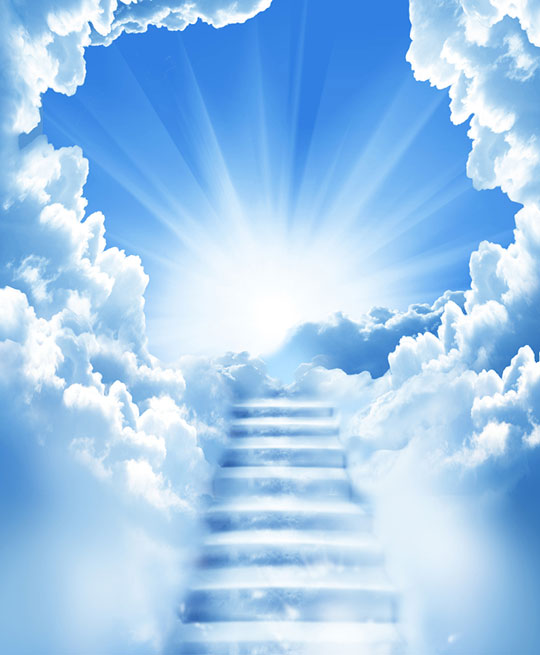 22